Compléments Formats de fichiers,Internet,Recherche d’information
1
Formats de fichiers
2
Formats de fichiers
Déjà vu : il existe plusieurs formats d’images ?
à cause de choix de codage différents
Codage matriciel versus codage vectoriel
Codage de couleurs (niveaux de gris, modèle RVB, …)
Utilisation ou non d’algorithme de compression (potentiellement destructrice)
La multitude de formats existe pour d’autres types de documents numériques
La raison est toujours des codages différents…
… en suite de 0 et de 1, le bit étant l’information de base pour un ordinateur
Codage ?
Codage d’une information : 
Règle d’écriture à l’aide d’un nombre fini de symboles permettant de désigner de manière unique l’information (le codage est contextualisé (codage de nombre, de couleurs, de textes, …))
Exemple : codage d’entiers 
123		Cent vingt trois	     CXXIII
Trois écritures de la même valeur 
à l’aide d’une liste de symboles indécomposables :
 des chiffres (0,1,2, …)
 des mots (un, deux, dix, cinquante, …)
 des lettres (I,V,X,L,C, …)
4
Principaux formats pour les textes
Trois niveaux de formats dépendant du type de contenu
contenu seulement (texte brut)
Format dit TEXTE : txt
Texte formaté par l’utilisateur : html, xml, …
Programmes informatiques : php, c, …
+ les enrichissements (police, corps, couleurs, …)
Format TEXTE ENRICHI: rtf 
+ fonctionnalités avancées (pagination, tables, index,  …)
Format de travail de bureautique : doc, docx, odt
Format d’échange et de distribution : pdf
5
[Speaker Notes: Le niveau intermédiaire (texte + enrichissement) est un niveau de transition. Les niveaux intéressants sont « texte brut » et « texte avec enrichissements et fonctionnalités avancées)]
Le format texte seulement
La seule information qu’il contient = une suite de caractères
Conseillé d’utiliser comme logiciel, un « éditeur de texte » (TextWrangler, BBedit, emacs, NotePad++, …) et non un « logiciel de traitement de texte » (TextEdit, Open Office Writer, Libre Office Writer, Microsoft Word, …)
Chaque caractère est codé par (i.e. associé à) une suite de 0 et de 1




… mais plusieurs tables de codage possibles
ASCII
Unicode (utf-8, …)
…(voir diapositive suivante)
Exemple : codage de A et B en code ASCII ou UTF-8
0
1
0
0
0
0
0
1
A
0
1
0
0
0
0
1
0
B
6
De l’ASCII à l’UTF-8
ASCII d’origine (aperçu à droite)
7 bits par caractère : caractères latins sans accent.
128 caractères
ASCII étendu
nombreuses extensions non compatibles entre elles (une par langue)
8bits par caractère
256 caractères
« utf-8 » : 
une table universelle (recommandée W3C)
Codage variant de 8 à 32 bits pour un caractère ou idéogramme
盲人摸象 - 各執一端
Traduction : mángrén mō xiàng... gè zhí yì duān
7
[Speaker Notes: Source du proverbe chinois : https://fr.wikipedia.org/wiki/Proverbes_chinois
Traduction donnée par le site : « l'aveugle tâte un éléphant... il n'en touche qu'une partie »

Il existe bien d’autres table de caractères (le W3C utilise le terme de registre au lieu de table – voir https://www.w3.org/International/questions/qa-what-is-encoding.fr )

Il pourra être observé que même si la table utilisé encode un caractère ou un idéogramme, celui-ci ne pourra être affiché que si la police utilisé prévoit le glyphe d’affichage du caractère]
Reconnaissance de formats
Extension de fichiers : suffixe de 2 à 4 lettres indiquant le format utilisé pour coder l’information contenue dans le fichier
Exemples : txt, odt, docx, pdf, …, jpg (pour format jpeg), …
Le logiciel système associe un logiciel à chaque format (le logiciel associé par défaut peut-être modifié).
Si le suffixe associé à un fichier est erroné (ne correspond pas au format réellement associé), le logiciel par défaut risque de ne pas savoir ouvrir le document fichier inutilisable
Conséquence : conseil =laisser les logiciels ajouter eux-mêmes les extensions(Ne saisissez que les noms hors suffixes) car ils connaissent l’extension adéquate pour le format qu’ils utilisent
8
[Speaker Notes: (risque car certains système d’exploitation arrive à déterminer certains formats de fichiers sans suffixe)]
Transformation de formats
Changer (ou saisir) un suffixe ne change pas le format réel du contenu d’un fichier.
Par contre, les logiciels connaissent généralement :
Plusieurs formats
Les traitements pour passer de l’un à l’autre (via l’enregistrement ou l’export du fichier… en précisant le « type de fichier » ou le « format de fichier »)
Ces fonctionnalités d’enregistrement ou d’export sont à utiliser pour changer le format d’un fichier.
9
Internet
10
Est-ce qu’internet = web ?
NON
Internet = réseau physique mondial d’ordinateurs (ou plus précisément réseau de réseaux) 
Internet à plus de 50 ans !
Le 29 octobre 1969, premier transfert (du texte « lo ») entre machines connectées à distance dans le cadre du projet ARPANET, pré-version d’internet
Voir par exemple le site de l’ICANN

Web (World Wide Web) = réseau d’informations constitués des documents mis à disposition sur les serveurs d’internet et reliés par les hyperliens qu’ils contiennent.
Créé au début des années 1990
Rappels : client-serveur
Principe de base :
Un ordinateur (le client) demande un service (exemple : une page web) à un serveur
L’échange est effectué en suivant un ou des protocoles, langages gérant le dialogue entre machines
Quelques protocoles :
IP (Internet Protocol) : gestion d'internet
http (HyperText Transfert Protocol) : gestion web
https : idem sécurisé (crypté)
imap (Interactive Message Access Protocol) : accès à des messageries électroniques à partir de logiciels clients
smtp (Simple Mail Transfer Protocol) : envoi de mails
ftp (File Transfert Protocol) : transfert de fichiers (utile quand vous hébergez un site web chez un fournisseur de services)
Remarque : pare-feu : permet de gérer les protocoles autorisées
12
Adressage
Nécessité de localisation : chaque ordinateur est associée à une adresse l’identifiant gérée par le protocole IP
Adresse IP = suite de 32 bits (représentés sous forme de 4 blocs de nombres entre 0 et 255 (8 bits)) en IPv4 ou 128bits en IPv6 en cours de déploiement)
Exemples : 193.52.137.213, 10.3.7.12 …
Pour le protocole http, localisation d’une page web :
Sous-domaine
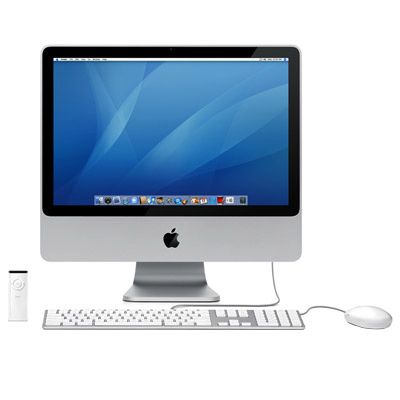 http://www.univ-montp3.fr/miap/ens/info/index.htm
Répertoires   Fichier
Domaine (France)
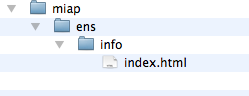 Protocole
Nom de la machine
Serveur du site
13
[Speaker Notes: Passage IPv4 à IPv6 : augmentation de la taille des adresses rendu nécessaire par l’accroissement du réseau]
Site ?
Un site : 
Ensemble de pages web dont l’URL débute par un même début, appelé racine du site ou URL du site.
Exemples :
http://www.univ-montp3.fr/ : site de l’université
http://www.univ-montp3.fr/miap/ens/info :
	site des enseignements d’informatique
14
TraceS
Lors d’une navigation sur le web, les données échangées avec les serveurs interrogés passent par des serveurs intermédiaires
Les données peuvent être lues par d’autres.
Vos requêtes peuvent être stockées (obligation légale pendant 1 an des fournisseurs de services – LCEN : Loi pour la confiance dans l’économie numérique)
Autres traces
Cookies (avec RGPD – Règlement général sur la protection des données – vous connaissez !)
Historique de navigation
Métadonnées dans les fichiers
…
15
[Speaker Notes: Certaines traces peuvent être effacées mais s’agissant des cookies, il faudra préciser accord lors visite suivante d’un site mettant en œuvre RGPD]
Que se passe-t-il quand on saisit l’adresse IP d’une machine au lieu de l’URL d’un site ?
Si l’IP correspond à l’adresse d’un site web, l’adresse IP est remplacée par l’URL du site et la page d’accueil du site est affichée (d’autres mécanismes peuvent être mis en place).
Exemple : 193.52.137.213 … serveur web de l’université (mais des redirections qui mettent en alerte Firefox)
Quels outils utilisez-vous lors d’une recherche d’information sur le web ?
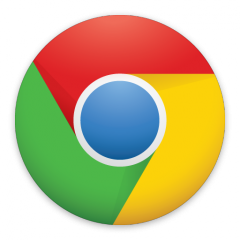 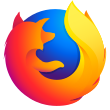 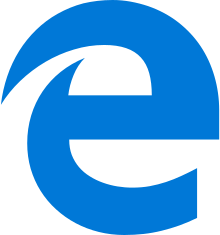 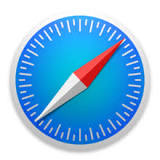 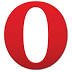 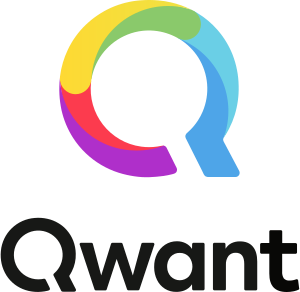 …
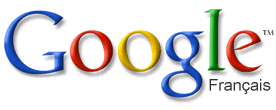 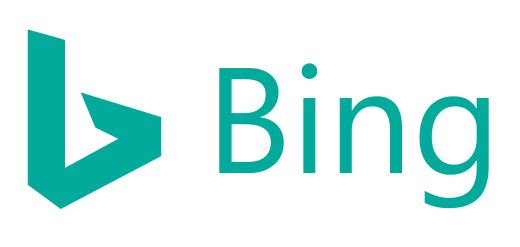 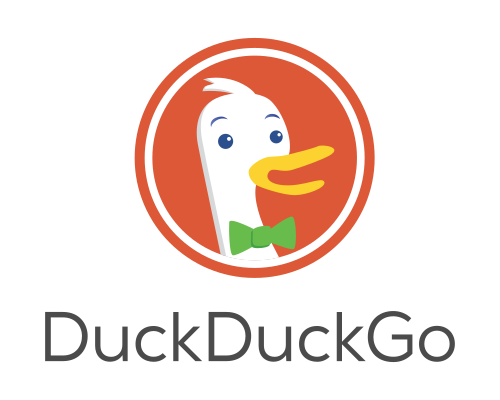 …
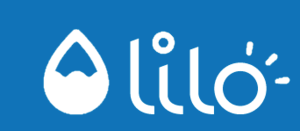 [Speaker Notes: Recherche d’information sur le web (implique une recherche dans internet)]
Est-ce qu’un moteur de recherche indexe tout le web ?
Non
Le web est dynamique : 
Des pages se créent (et disparaissent) régulièrement
Les crawlers ou spiders, robots d’indexation, ne peuvent pas tout recenser en temps réel
Potentiellement un problème de place dans la base de données d’indexation (et donc des choix sur ce que conserver)
Des sites non reliés aux autres (web invisible)
Des pages payantes ou privatisées par mot de passe
…
18
Dans le TD
Un zoom sur des requêtes dans un moteur de recherche
But = réduire le nombre de réponses et obtenir des réponses plus précises
Réflexion sur la qualité des sites consultés :
La qualité des ressources est très variable. 
C’est l’internaute qui doit la juger.
19
[Speaker Notes: Importance de la qualité des sources pour un travail universitaire

Rappel : pensez à citer vos sources]